Figure 9. Transient decrease in synaptic connectivity from the orbitofrontal to the anterior PC during rule learning. ...
Cereb Cortex, Volume 25, Issue 1, January 2015, Pages 180–191, https://doi.org/10.1093/cercor/bht215
The content of this slide may be subject to copyright: please see the slide notes for details.
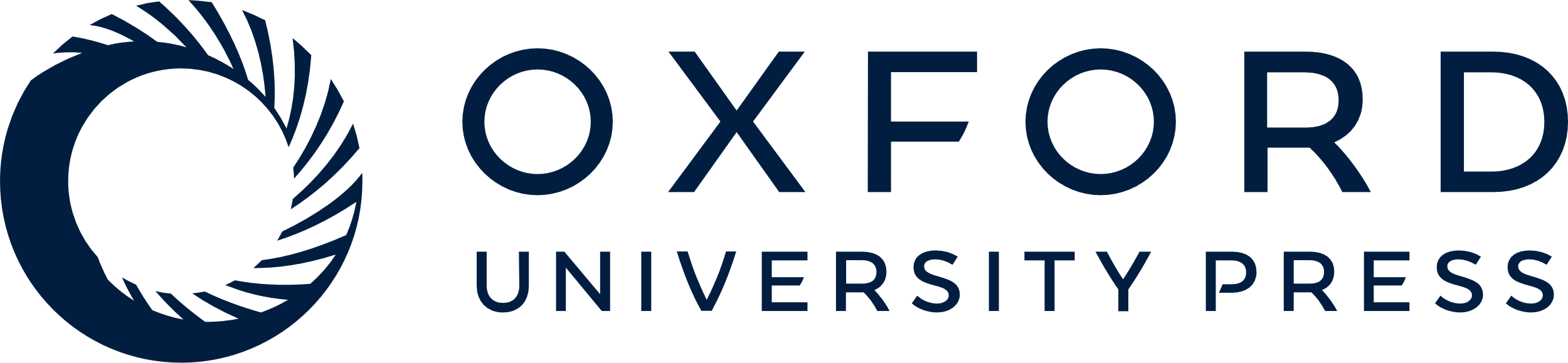 [Speaker Notes: Figure 9. Transient decrease in synaptic connectivity from the orbitofrontal to the anterior PC during rule learning. (A) Examples of responses to OFC stimulation in the anterior PC before learning (base) and 6 days during learning. Reduced synaptic responses are evident for all 3 shown stimulation intensities. (B) Example of analysis of the input–output function of the synaptic response in the descending input to APC on the first 8 days of training. The strength of synaptic response decreased each day for all stimulus intensities until it reaches its lowest peak on the sixth day of training, before rule learning is completed (see Fig. 7). (C) Example of analysis of the input–output function of the synaptic response in the ascending input to APC starting 9 days of training. The strength of synaptic response remains slightly decreases during the ninth day of training, and then resumes its pretraining value (base). Notably, although training on the 12th day was performed with a pair of new odors, the synaptic was not reduced again.


Unless provided in the caption above, the following copyright applies to the content of this slide: © The Author 2013. Published by Oxford University Press. All rights reserved. For Permissions, please e-mail: journals.permissions@oup.com]